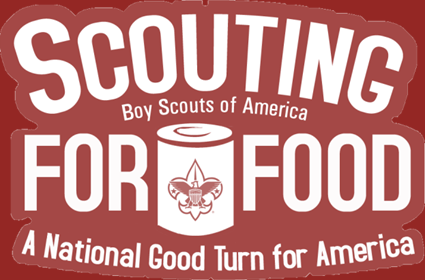 Saturday, March 29, 2014 – Collection Bag Distribution
Saturday, April 5, 2014 – Donation Collection Day
Scouting for Food is one of the Boy Scouts of America’s best known 
national service projects and is supported annually by every Boy Scout Council across the nation.  First conducted in 1988, this National Good Turn collected 60 million food items in that year alone!

In the Baltimore Area Council, Scouting for Food has a long tradition of
being the single largest service project in Central Maryland.  For over three decades, Scouts of all ages, under adult volunteer leader supervision, have collected non-perishable food items from their neighborhoods to help feed families in need and support the homeless.  Over 95,000 families depend on their neighbor’s generosity in donating to our Scouting for Food program.

Please support your community by donating non-perishable items simply by placing them in the bag provided and putting it outside your doorstep on by 8 AM on Saturday, April 5.  A list of items needed is shown on the back of this flyer.  In Anne Arundel County, uniformed Cub Scouts and Boy Scouts will collect, sort, and box the donations for local delivery to the Anne Arundel County Food and Resources Bank, a member of the Maryland Food Bank.

THANK YOU!
Four Rivers District, Baltimore Area Council, Boy Scouts of America
Anne Arundel County Food and Resources Bank 
P.O. Box 650,  Crownsville, MD 21032
Website: www.aafoodbank.org  
Phone: 410-923-4255
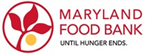 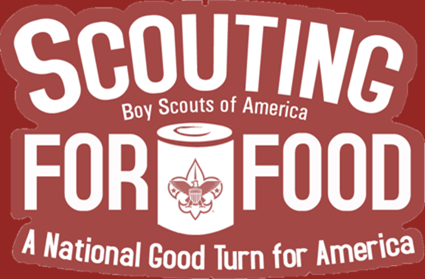 WHAT TO DONATE…The Food Bank will accept any sealed, non-perishable item even if it’s beyond the marked “use by” date.Sealed plastic and cardboard boxes welcome.Glass and plastic bottles must be undamaged.
Some examples of items needed…
Baby food
Canned soup, stew, chili
Canned vegetables
Canned beans
Canned tomato paste or pasta source
Canned or sealed plastic fruit
Canned or sealed plastic fruit juice bottles
Canned or packaged non-perishable meals
Evaporated milk
Dry cereal, oatmeal, grits
Pasta in sealed bags
Soft drygoods – cookies, toaster pastry, fruit bars, etc  in sealed bags or boxes
Personal toiletries:  toothpaste, toothbrushes, deodorant, feminine needs, etc.